ESG – Shaping a New Corporate CultureCathy ChristidouManaging Director BPM S.A., Chairwoman SESMA
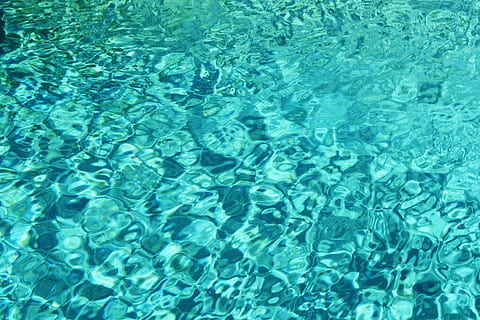 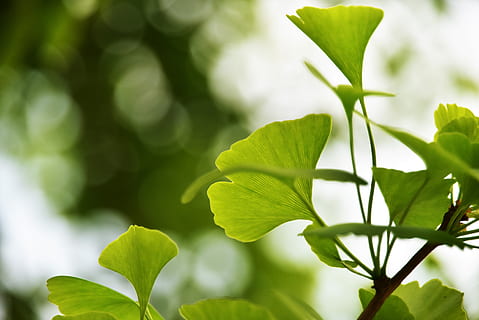 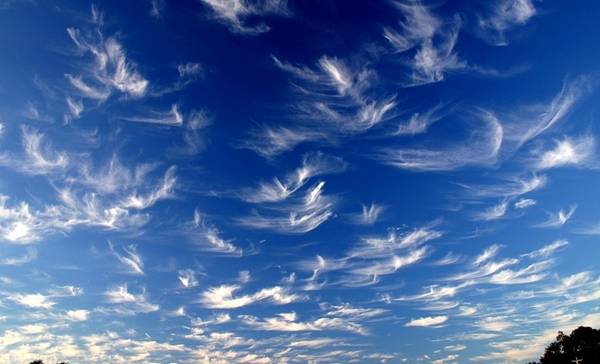 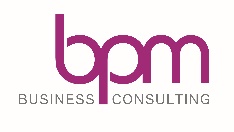 1
BPM in a nutshell…
Boutique Consulting Firm providing value adding solutions for over 30 years…

Integrity, commitment, excellence, results and respect for people are our core values and have always been  the cornerstones of our business conduct.

We address our clients' needs related to business strategy, people & change, business transformation, sustainability and funding.

 Through our cooperation with selected business partners, we enhance our services portfolio and offer integrated solutions to our clients.

We are a team of seasoned professionals bringing together solid scientific background, substantial business, managerial and consulting experience, personal involvement and flexibility.

Our extensive experience and impeccable reputation has led numerous businesses and organizations from various business sectors to trust us with important projects for their future development.
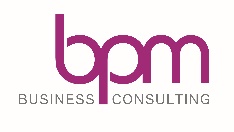 2
BPM in a nutshell…
Our value proposition to our clients is based on: 

the international state of the art methodologies and know how; 

wealth of experience through the successful completion of numerous challenging projects; 

personal involvement of a highly qualified team; 

and our commitment to business ethics.


BPM is a member of the Hellenic Association of Management Consulting Firms (SESMA) and of the Hellenic Network for Corporate Social Responsibility (CSR Hellas), of the Chambre de Commerce et d' Industrie France Grèce (CCI France Grèce) and of the Hellenic Entrepreneurs Association (EENE).
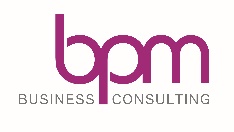 3
Key capabilities overview
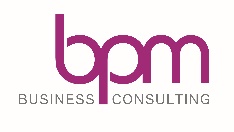 4
Understand & Comply with the ESG Requirements
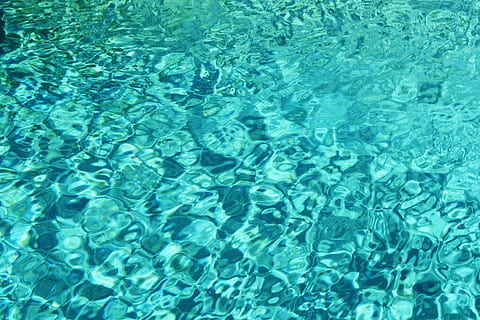 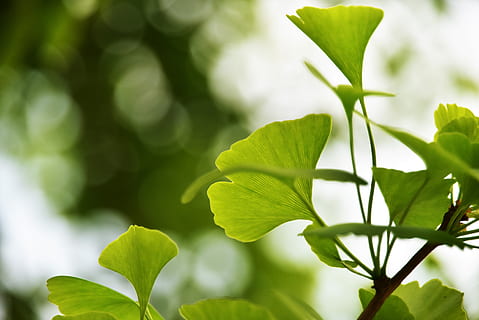 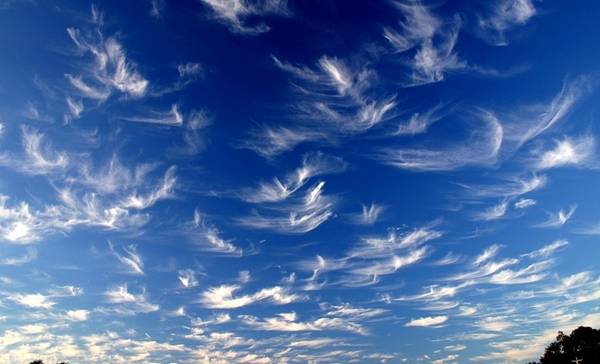 5
ESG as a Critical Success Factor for Value Creation & Resilience
Factors driving the popularity of ESG strategies:
Customer expectations
Investors & Banks
Employees
Supply chain
Rating agencies, insurance companies and more
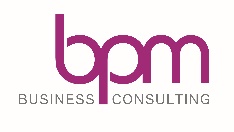 6
ESG as a Strategy for Resilience towards Global Risks
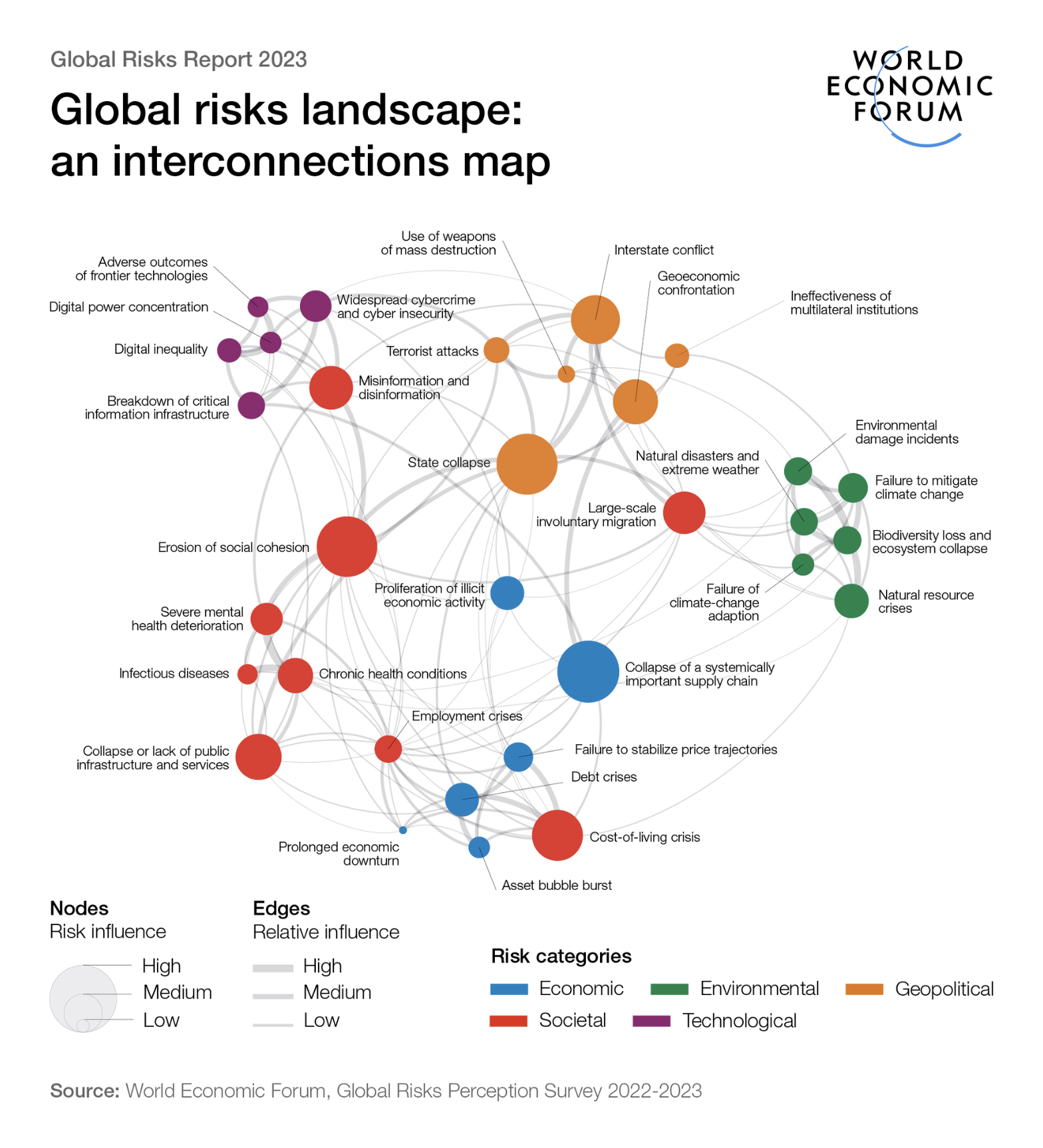 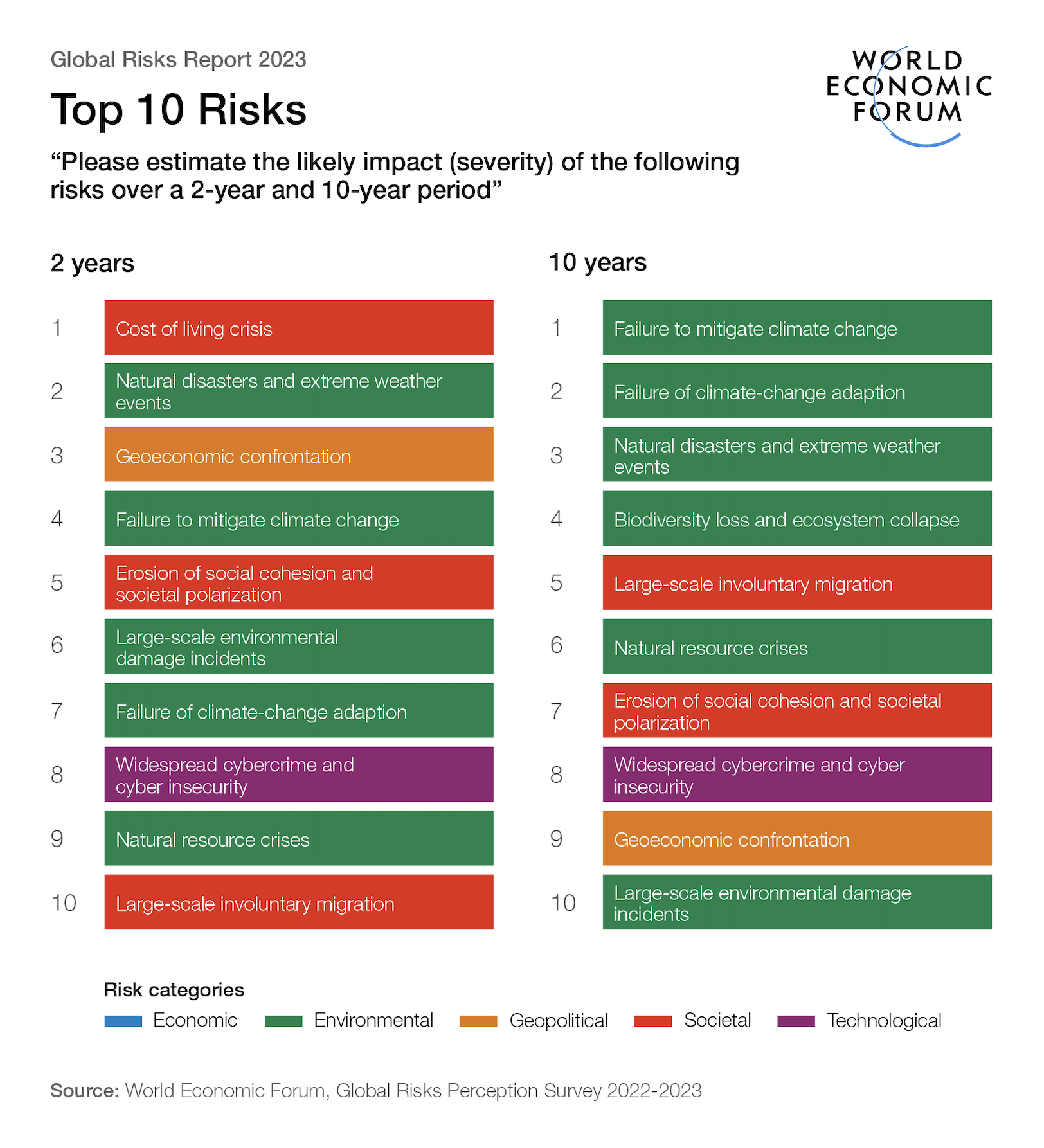 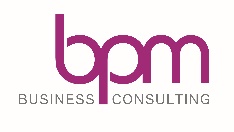 7
ESG Reporting Frameworks, Methodologies & Guidelines
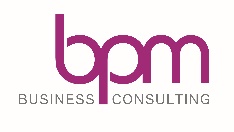 8
CSRD Key Areas
Key areas prioritized by CSRD are:
CSRD extends the scope to all large companies and all companies listed on regulated markets (except listed micro-companies)
Double Materiality
More detailed reporting requirements 
Simplified approaches and guidance will be provided for SMEs
Limited third-party assurance on the reported information will become mandatory
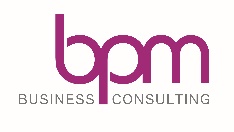 9
BPM supporting Companies Shape ESG Culture
Shaping ESG Culture
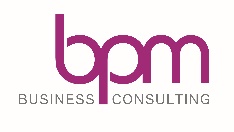 10
Creating Sustainable Value Together
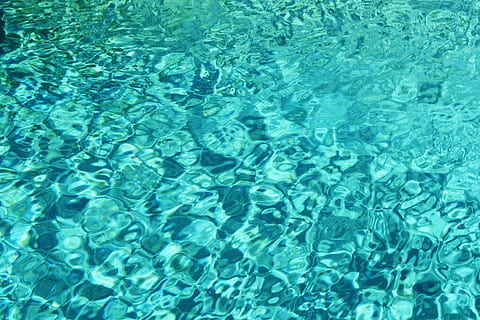 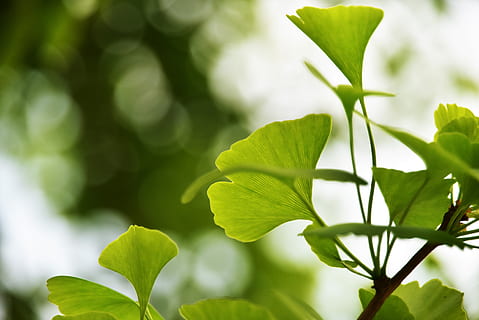 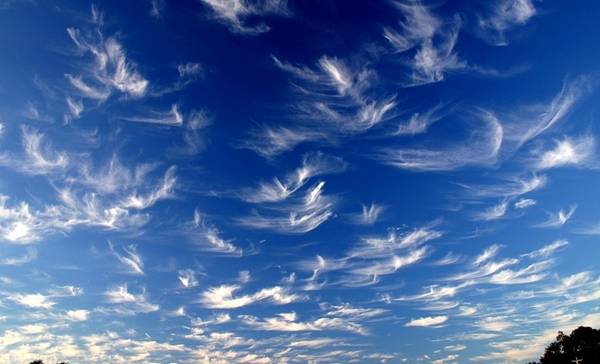 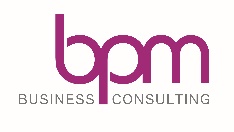 11